4-H/FFA Crops Career Development Event2011-2015
Insect Identification

Photos Courtesy of Google Images
Army Worm
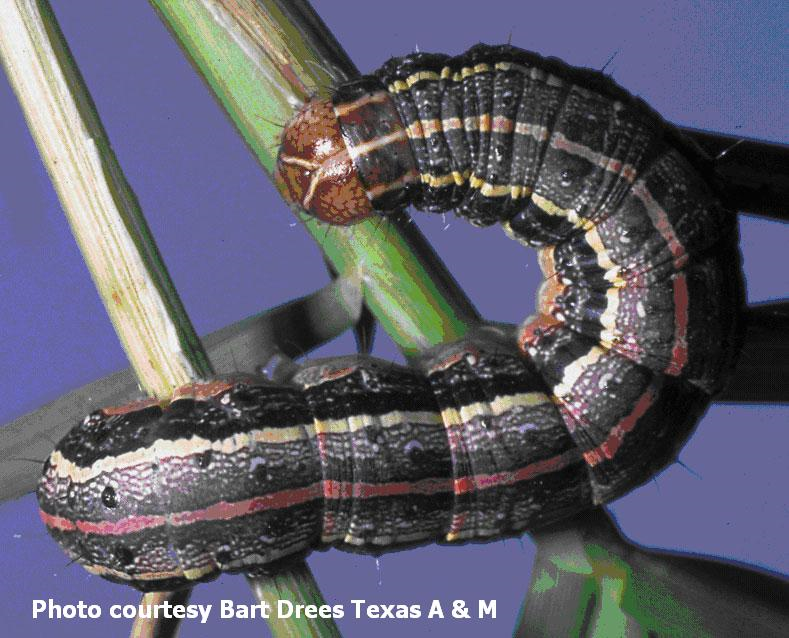 Sleek body with small head

Brown net-like pattern on head

Broad, dark band along top of body

Body varies from brownish to dark green with alternating and contrasting stripes
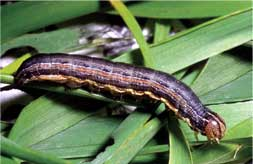 Japanese Beetle
Grub
White, C-shaped with 6 legs

2.5 cm in length

Hair forms distinctive V-shape on hind end of abdomen
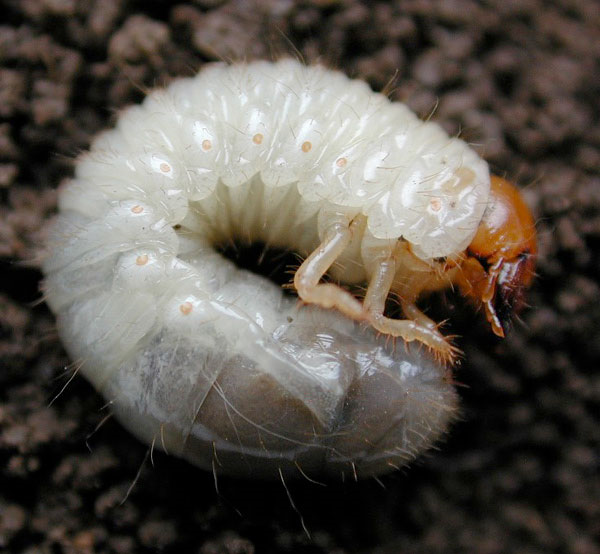 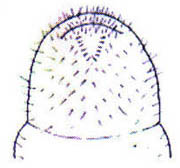 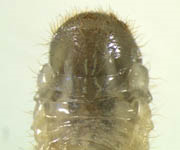 Japanese Beetle
Adult
Metallic green with coppery-brown wing covers

Whitish hair patches along sides

Oval shaped
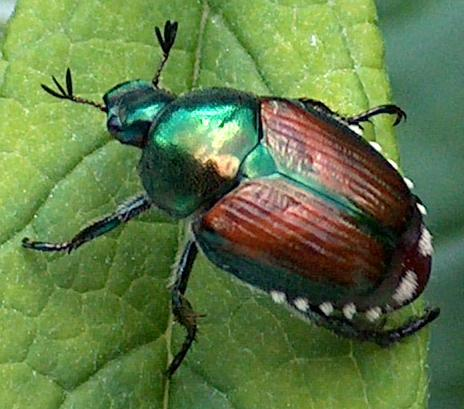 Soybean Aphid
Piercing-sucking mouth parts

1/16th inch, pear shaped body

Bright yellow to green with dark tips on the cornicles

May be winged or wingless
Cornicles
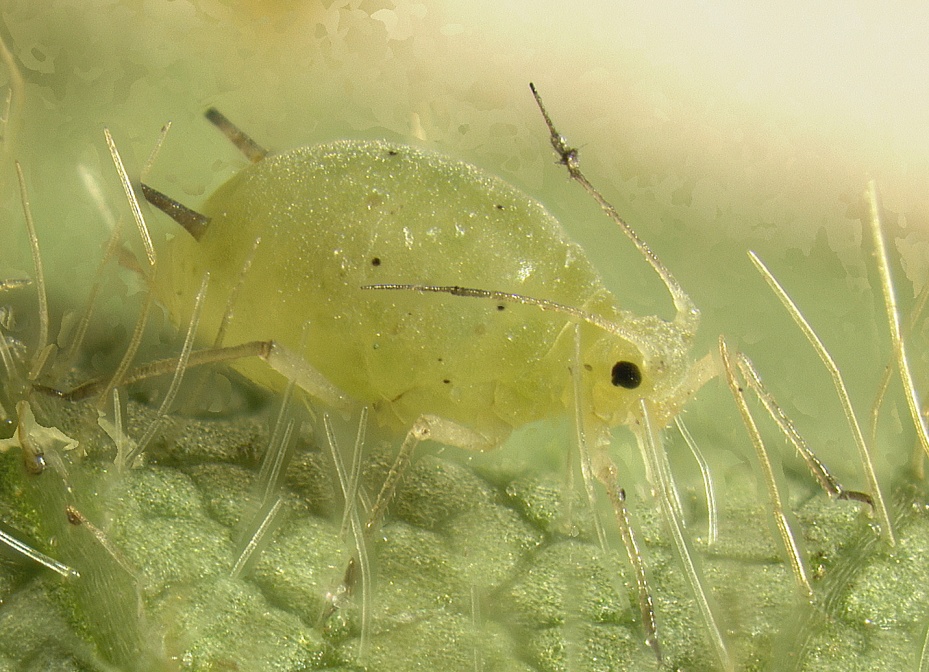 Western Corn Rootworm
Larvae
White worms less than 1/8 inch long

Brown heads and brown markings on the top last abdominal segment
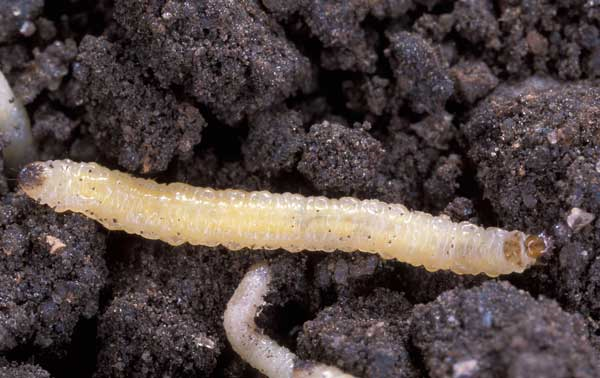 Western Corn Rootworm
Adult
¼ inch long

Yellowish with a black stripe on each wing cover
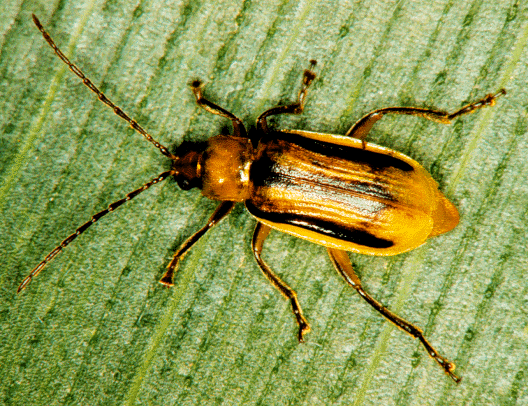 Wireworms
Hard bodied worm

Ranges from yellowish brown to orange
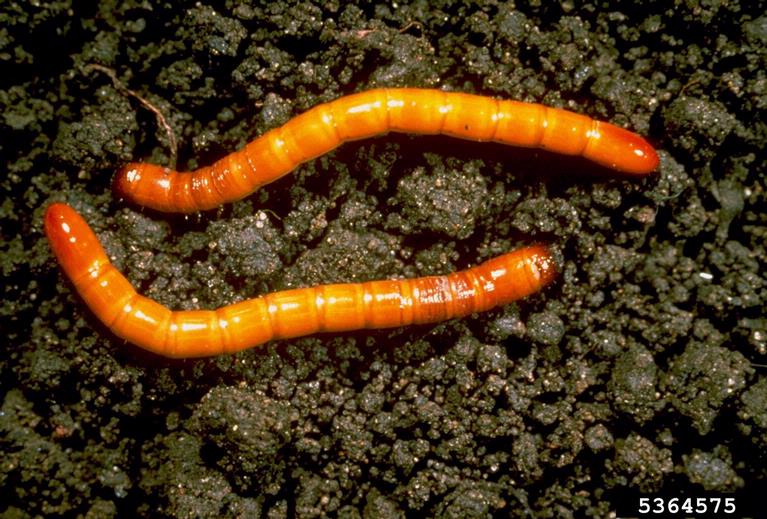